NMF component fractions (H)
25 unsupervised components
(neuron, non-neuron, fetal related)
NMF components (V)
20K genes
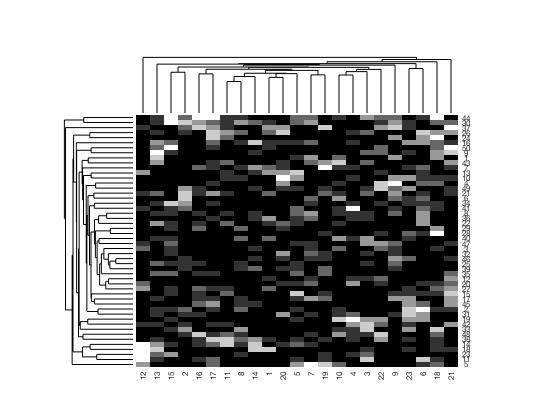 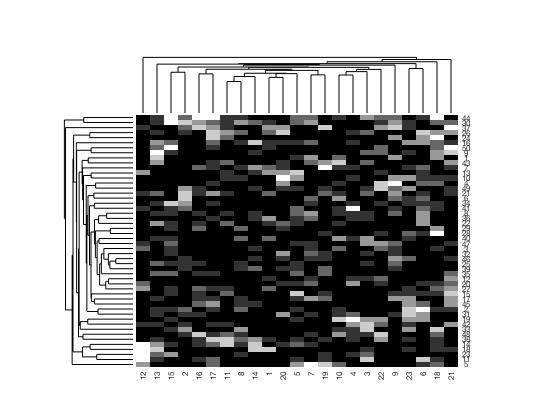 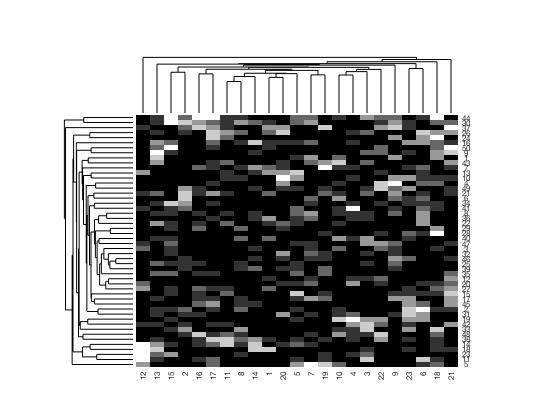 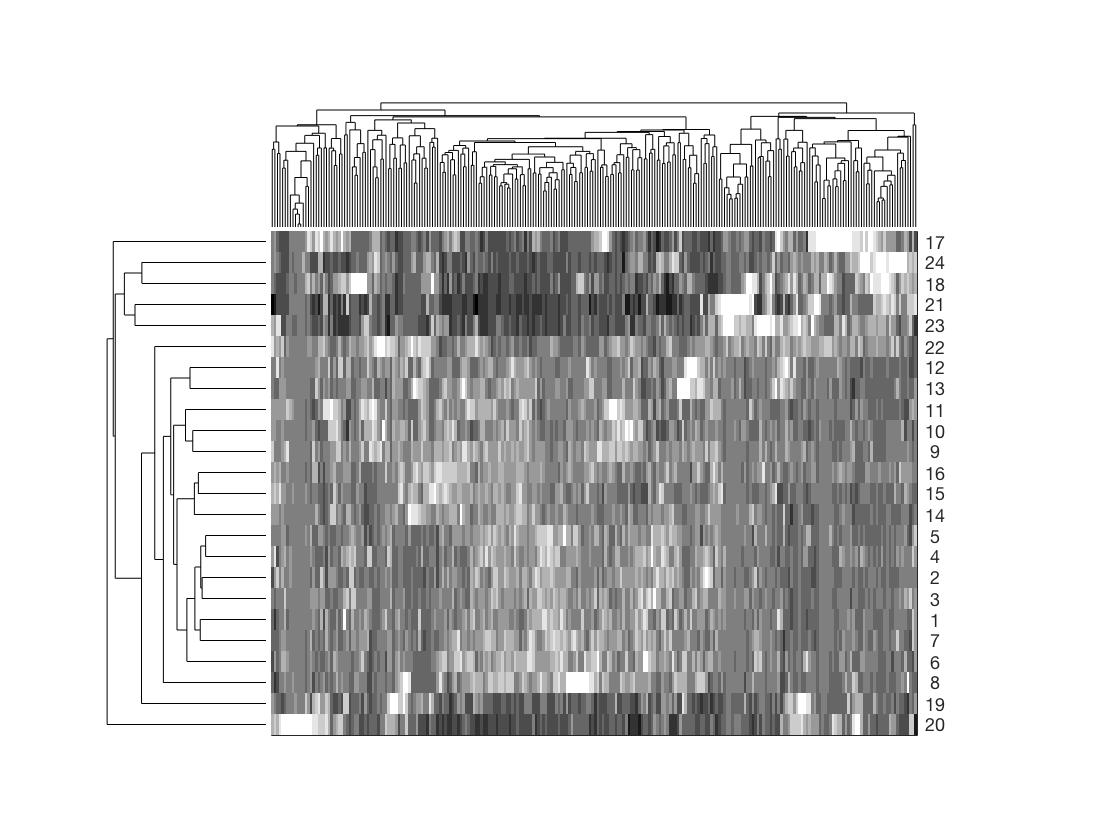 NMF-5
1931 individuals
25 unsupervised components
Tissue decomposition (NMF)
Bulk expression (B)
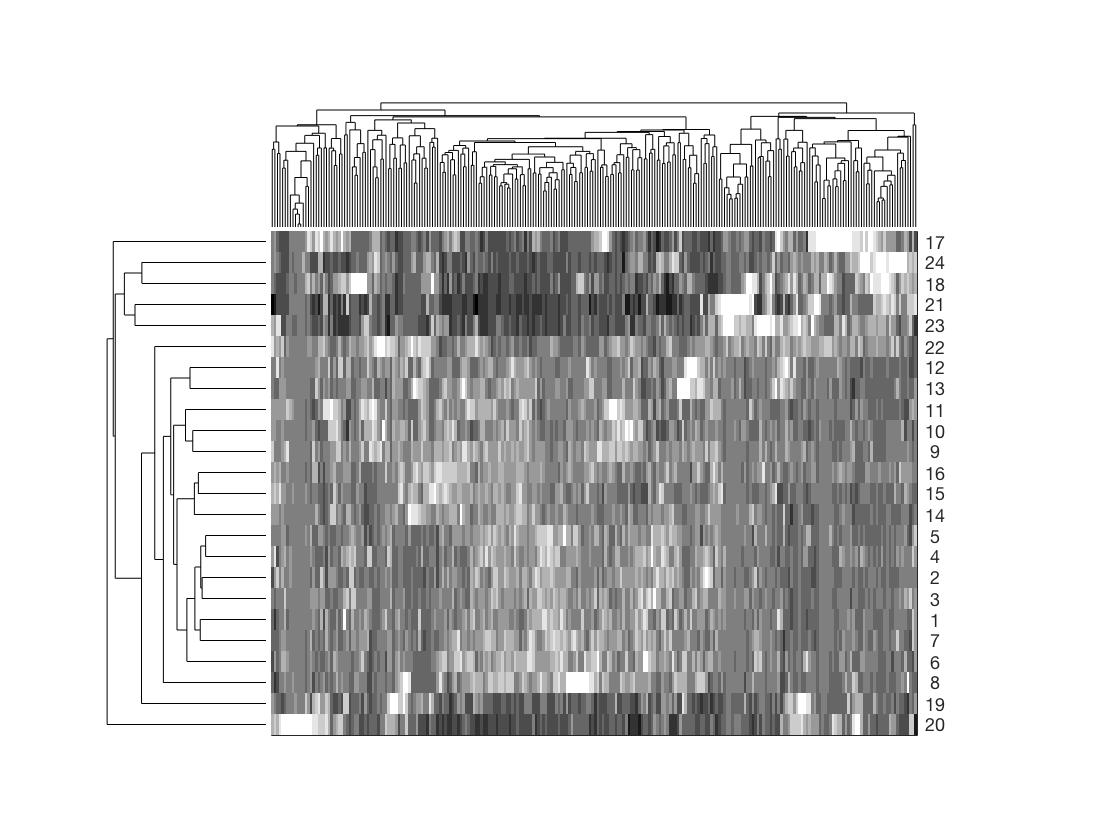 20K genes
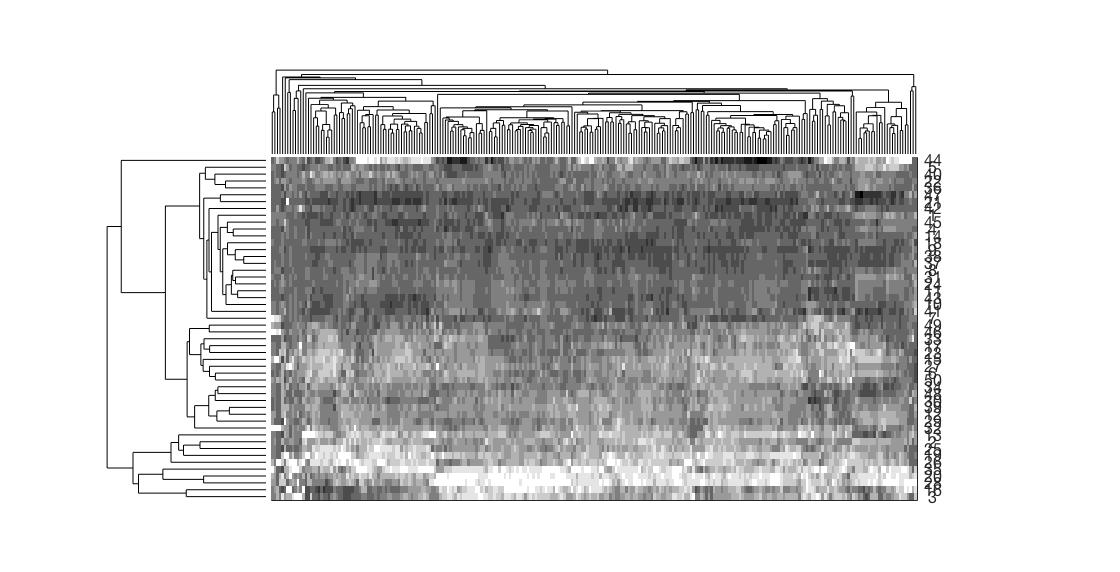 corr(V,X)
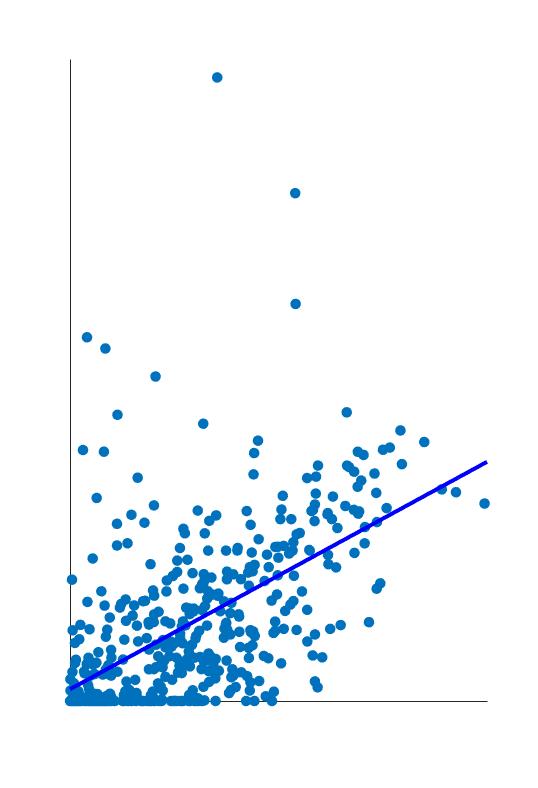 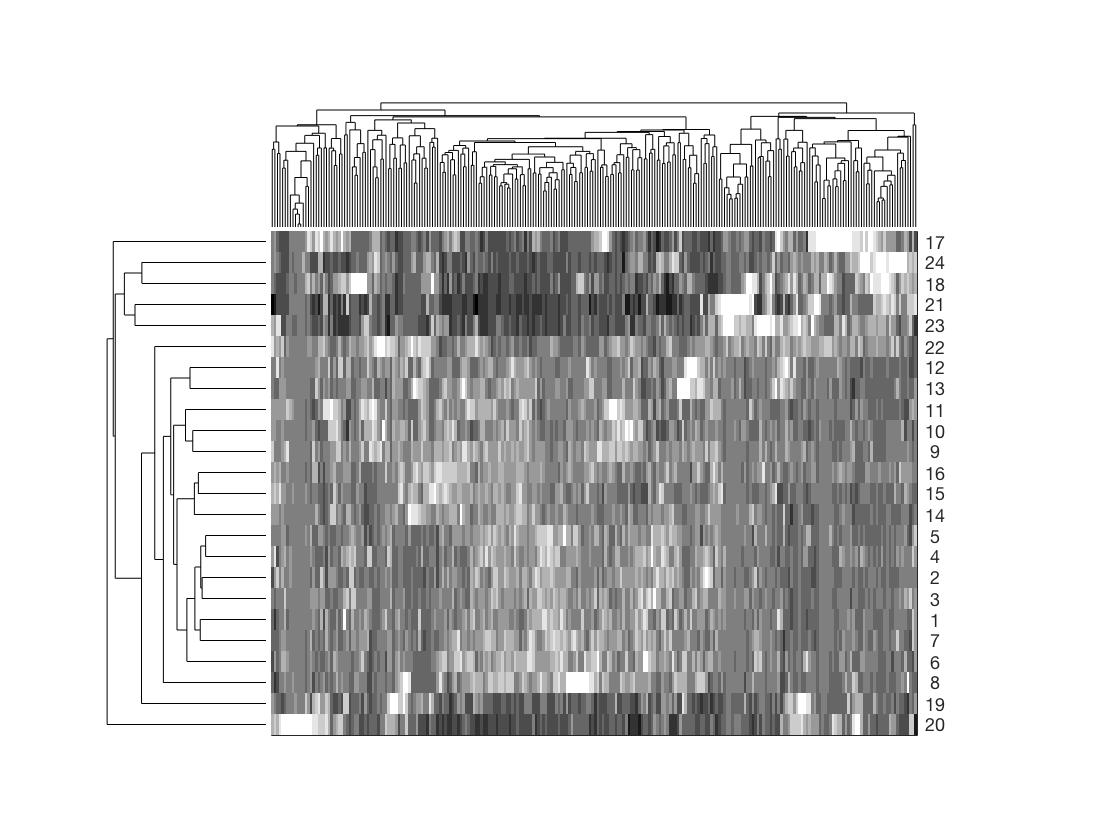 1931 individuals
Cell fractions (W)
NMF-5
24 defined cell types
(17 neuron,5 non-neuron,2 fetal)
Single cell expression (C)
20K genes
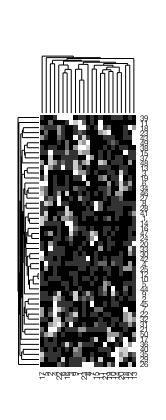 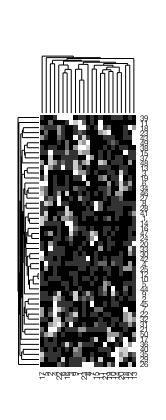 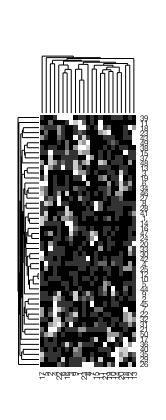 Ex3
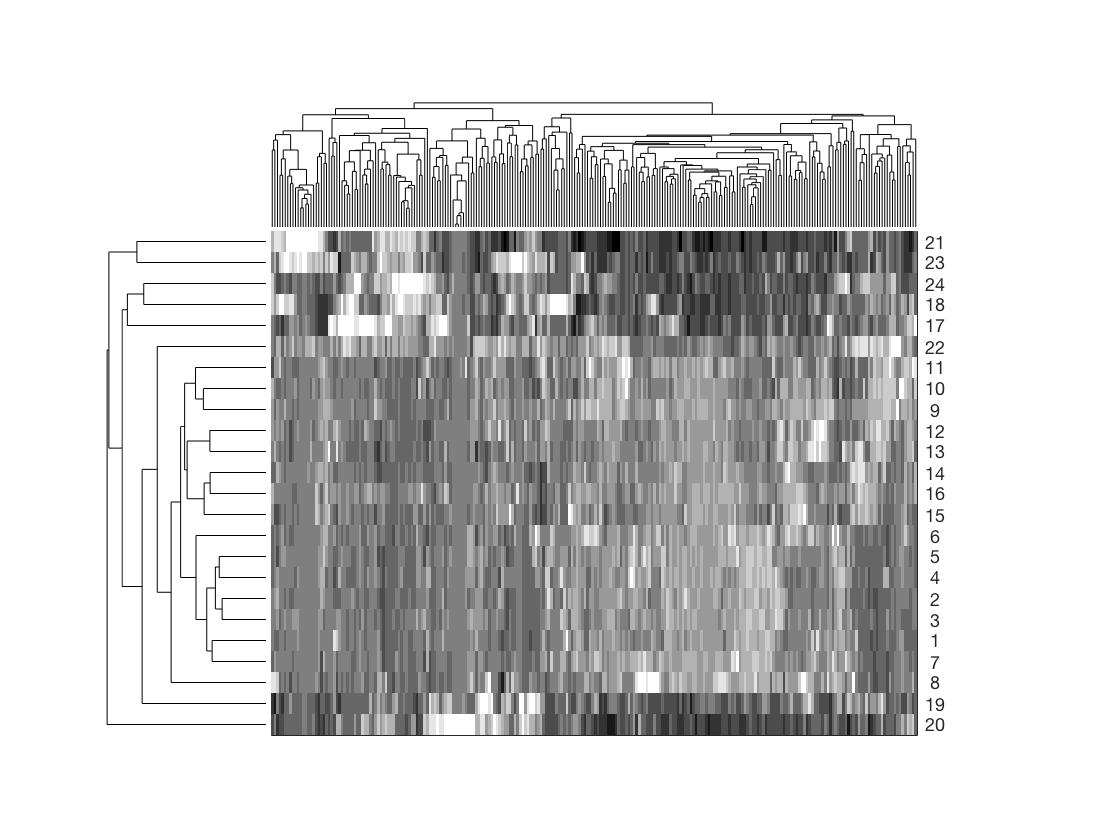 Ex3
Tissue deconvolution
24 defined cell types
fQTL
1931 individuals
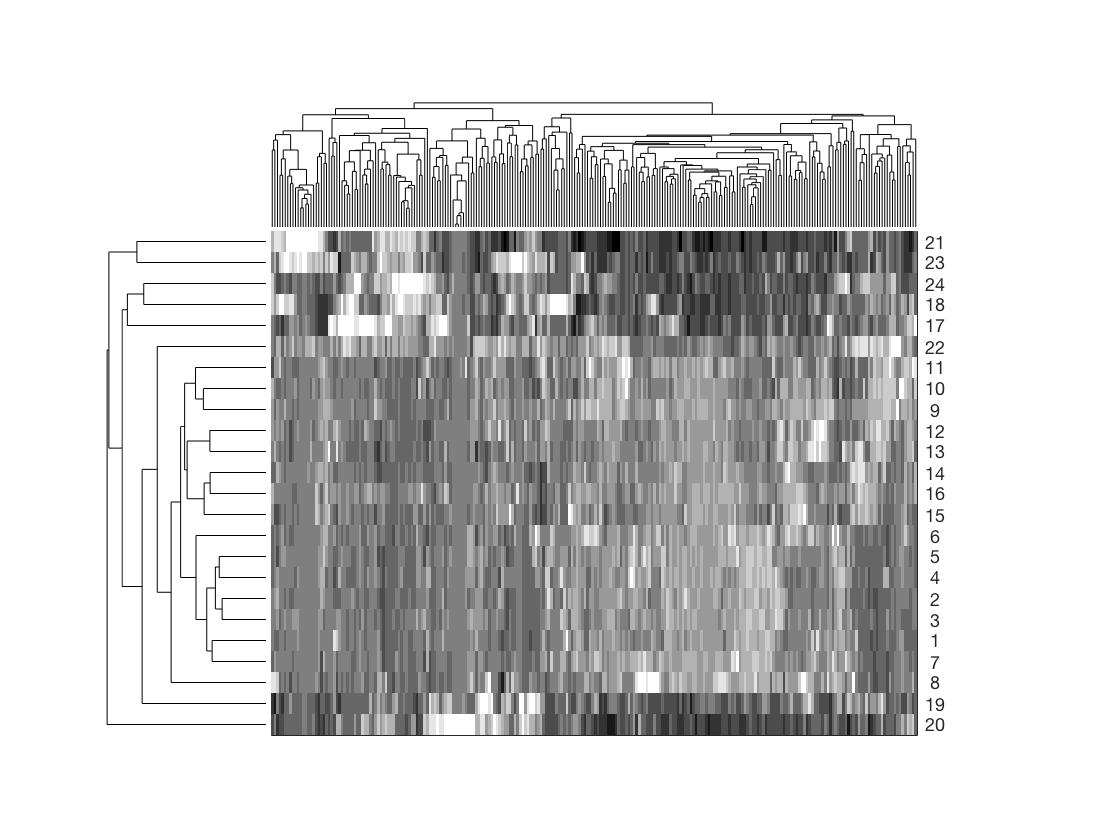 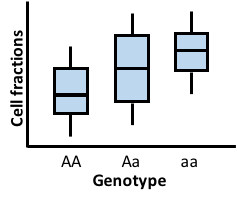 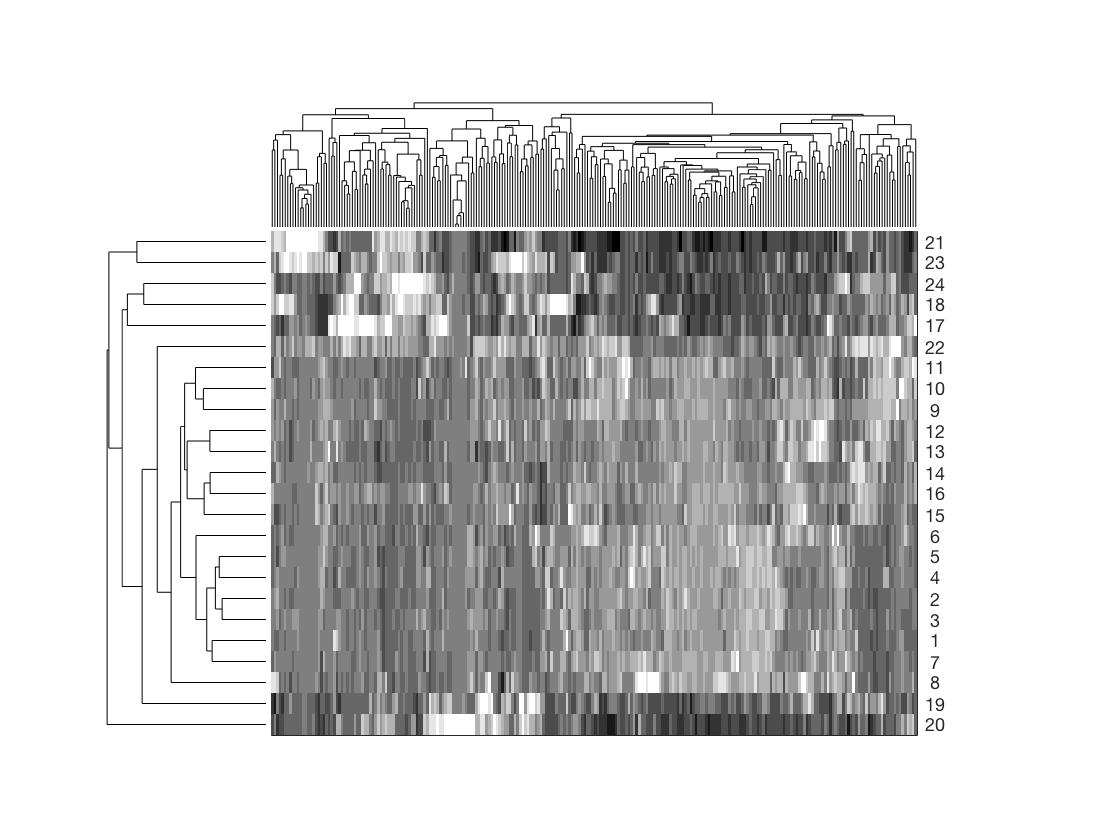 Ex3
1